Практическая работа по развитию мелкой моторики   руки проводилась в муниципальном дошкольном образовательном учреждении «Детский сад с.Михайловка Саратовского района Саратовской области», в котором принимали участие  
педагог, дети, родители  младшей группы.
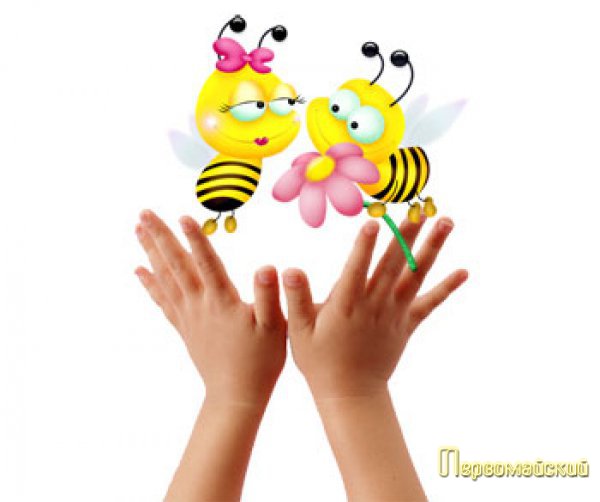 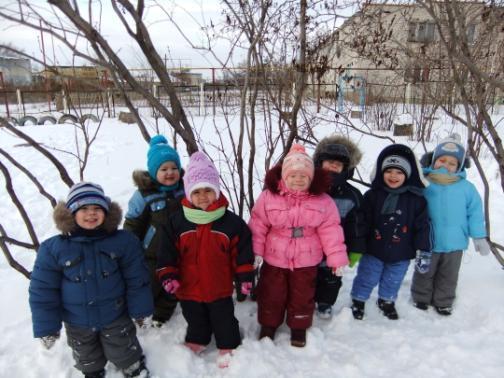 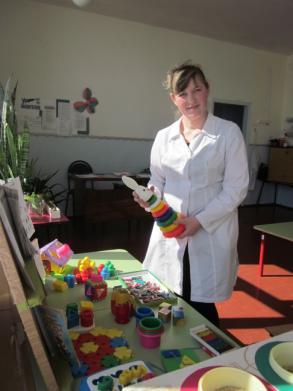 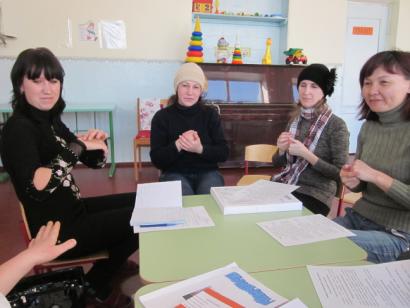 Установлено, что уровень развития речи детей находится в прямой зависимости от степени сформированности тонких движений пальцев рук. Тренировка движений пальцев и кисти рук является важнейшим фактором, стимулирующим речевое развитие ребенка, способствующим улучшению артикуляционных движений, подготовки кисти руки к письму.
         Работу по развитию движений пальцев и кисти рук следует проводить систематически по 3-5 минут ежедневно.
         Вначале дети испытывают затруднения в выполнении многих упражнений. Поэтому отрабатываются упражнения постепенно, с помощью взрослых.
Цели и задачи  игр с различными                                                                                                         предметами и материалами:
Развивают мелкую моторику рук
Развивают пространственное ориентирование, способствуют усвоению понятий: вверх, вниз, справа, слева;
Формируют навыки шнуровки;
Способствуют развитию речи;
Развивают творческие способности;
Косвенно готовят руку к письму и развивают усидчивость;
Для развития мелкой моторики руки важно,
 чтобы ребёнок систематически занимался 
разнообразными видами ручной деятельности:
игры с макаронами, с крупами;
игры с песком, с водой;
лепка из пластилина, из теста;
аппликация;
рисование нетрадиционным методом (пальцем, руками);
выкладывание узоров из мозаики
конструирование из некрупных деталей;
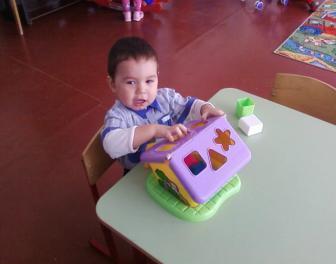 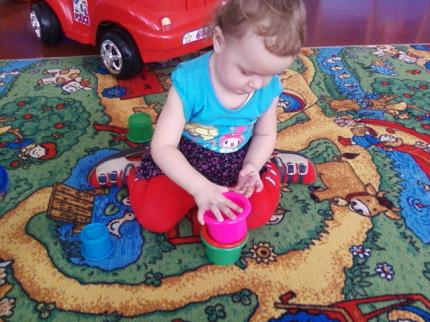 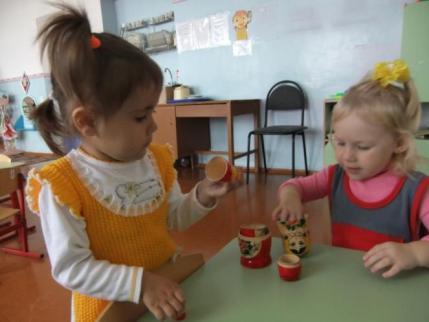 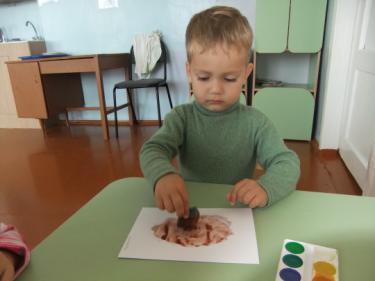 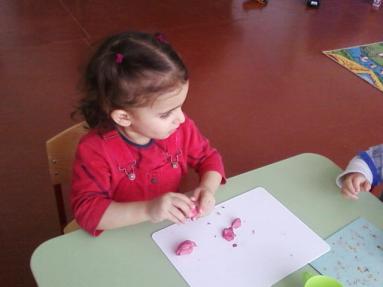 Всё это – эффективные пути для подготовки руки ребёнка к письму.
Игры с макаронами
Коллективная аппликация «Курочка с цыплятами»
Свободная лепка развивает мелкую моторику рук
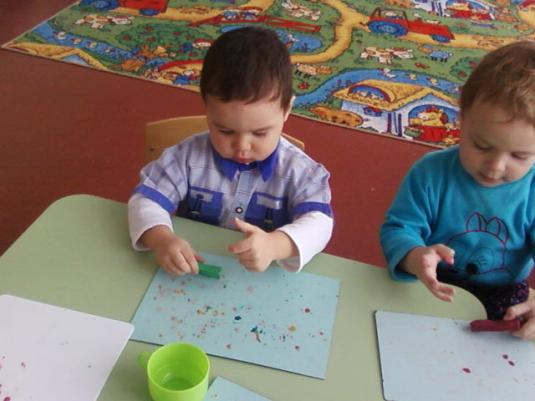 Правильно собираем пазлы
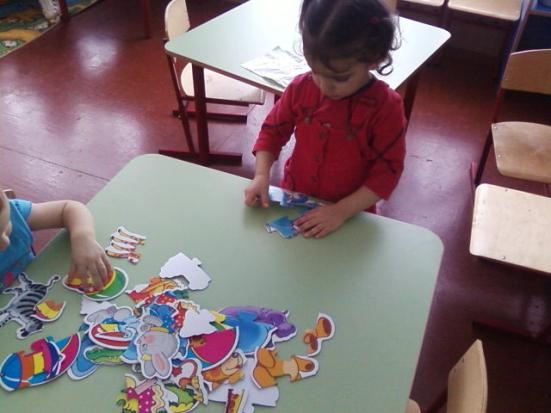 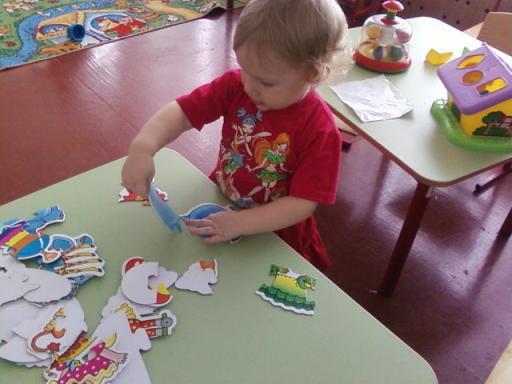 Нетрадиционный метод рисования очень нравиться детям
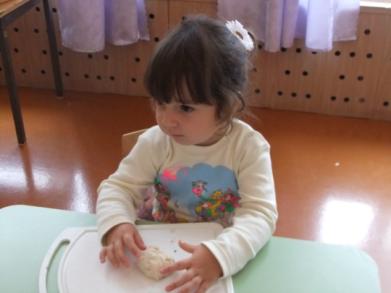 Мы любим лепить из теста
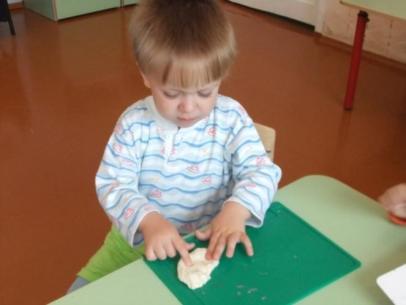 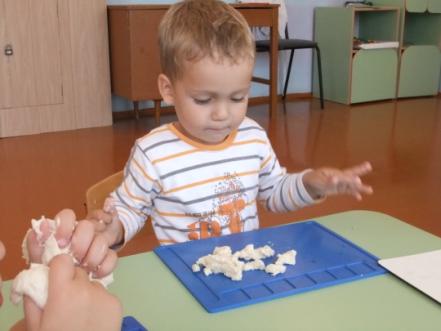 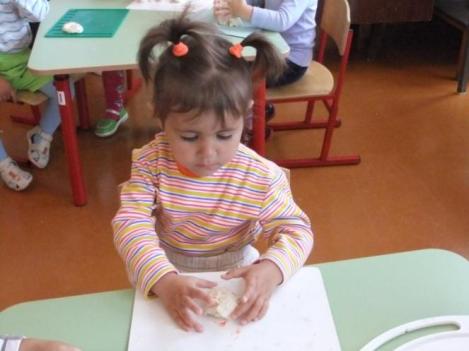 Лепим из теста солнышко
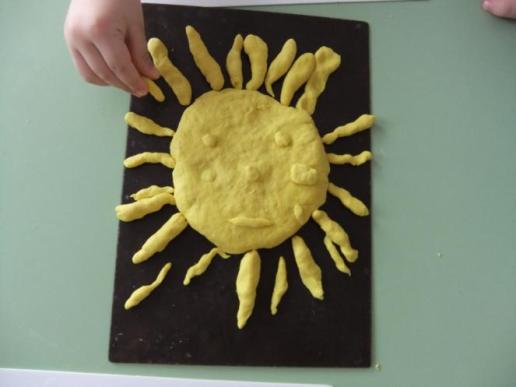 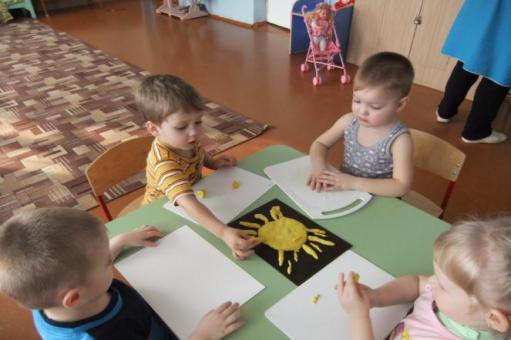 Выставка «Пальчиковые игры»
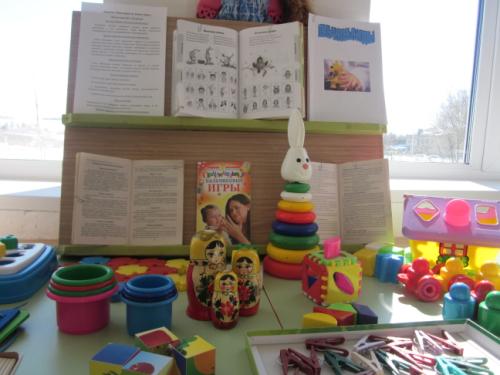 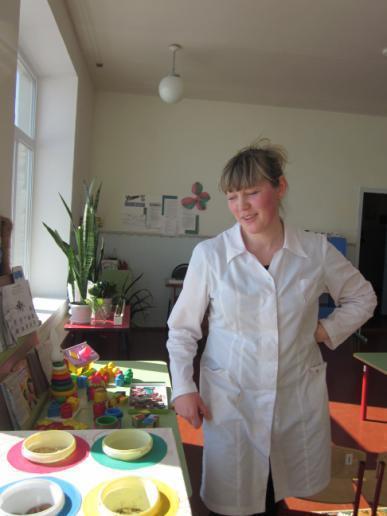 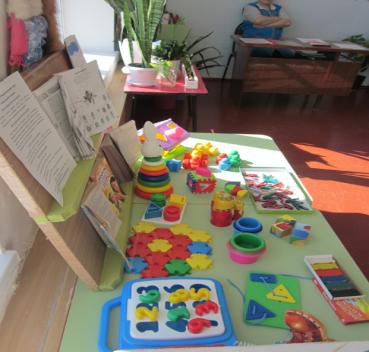 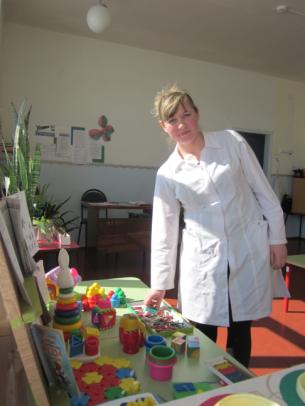 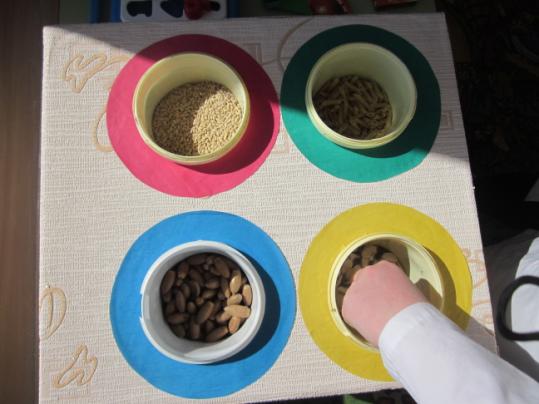 Работа с родителями:
консультации;
мастер-класс «Наши пальчики играли»;
папки-передвижки;
родительские собрания;
индивидуальные консультации и беседы;
привлечение к совместным 
играм дома и саду по развитию 
мелкой моторики рук.
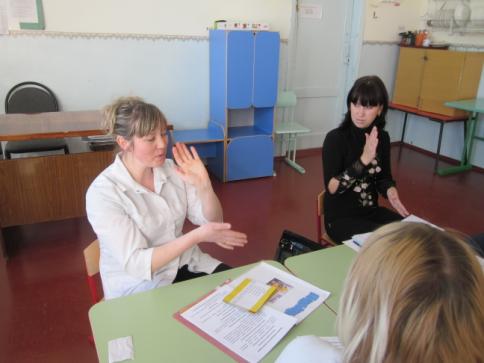 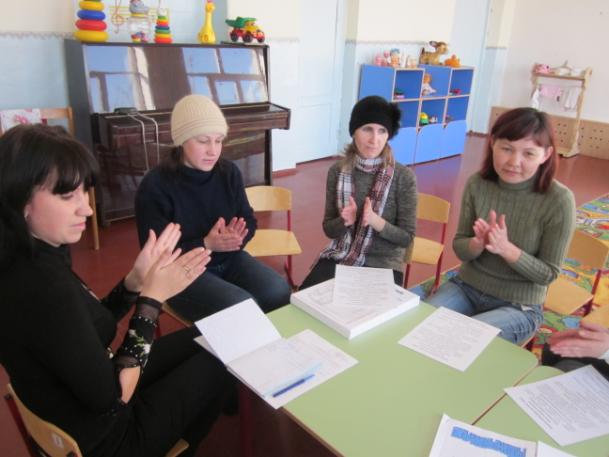 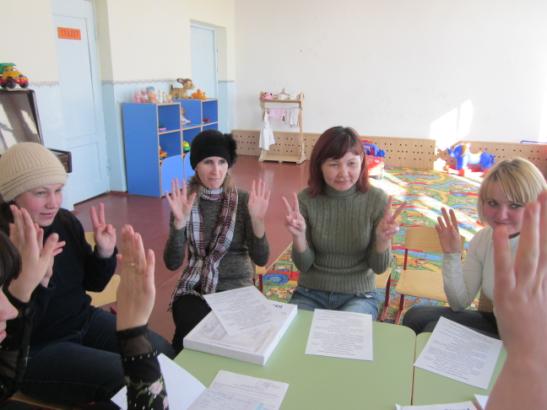 Вывод:
Действительно реализация игровой методики развития мелкой моторики руки в работе с детьми дошкольного возраста будет эффективна при условии: 
включение игр в разные режимные моменты;
учета индивидуальных особенностей и 
игровых интересов детей;
методически грамотного руководства игровой деятельностью детей;
закрепление игровых действий 
детьми в условиях семейного 
воспитания.
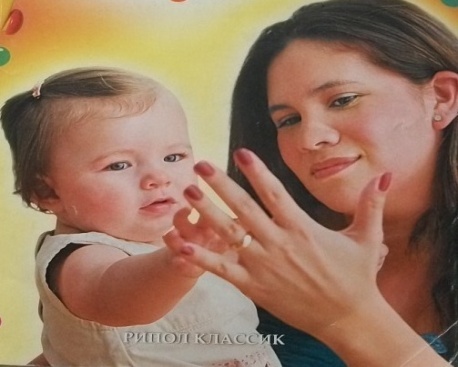